Особенности восприятия социальной действительности  мальчиками  и девочками
Выполнила
Саенко М.А.
Неотложной задачей педагогики на сегодняшний день является формирование самобытной творческой личности, когда в центре внимания педагога стоит конкретный ребенок, учитываются его индивидуальные, возрастные и половые психологические особенности и когда весь процесс воспитания направлен на развитие своеобразия и неповторимости его личности. Это невозможно без гуманизации и демократизации всей системы образования, в том числе и дошкольного.
Личность ребенка — это сложное образование, состоящее из трех структур: познавательной, эмоционально-волевой и поведенческой. Как утверждает В.С.Мерлин, личность — саморазвивающаяся интегрированная система, с которой можно выделить ряд  подсистем различного уровня: биохимического, психодинамического, психологического, социально-психологическая
Наше исследование, проведенное совместно с Л.А. Арутюновой (1984), также свидетельствует, что по отношению к девочкам и мальчикам дольного возраста в семье используются разные воспитательные воздействия:
Девочек в 2 раза чаще, чем мальчиков, поощряют
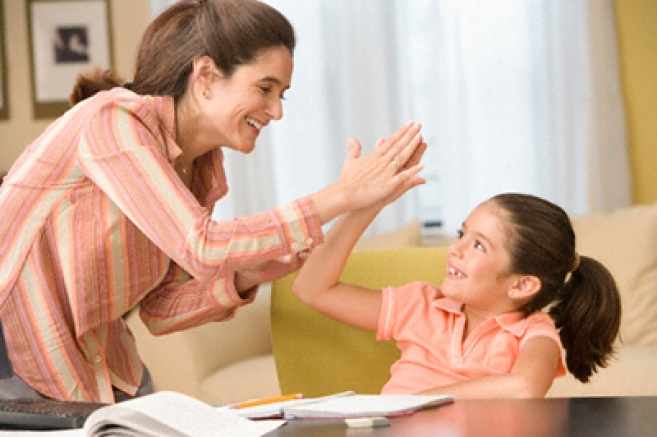 А мальчиков в 2 раза чаще наказывают.
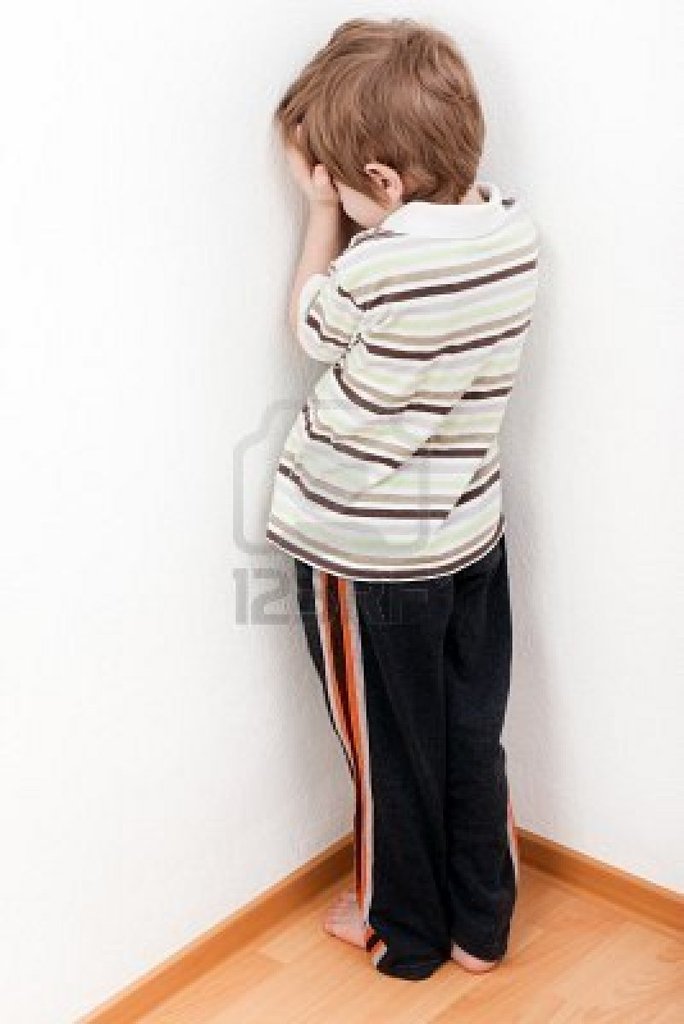 У мальчиков-дошкольников неврозы встречаются в 2 раза чаще, чем у девочек.) У девочек лучше развита тактильная чувствительность и чувствительность к запахам.
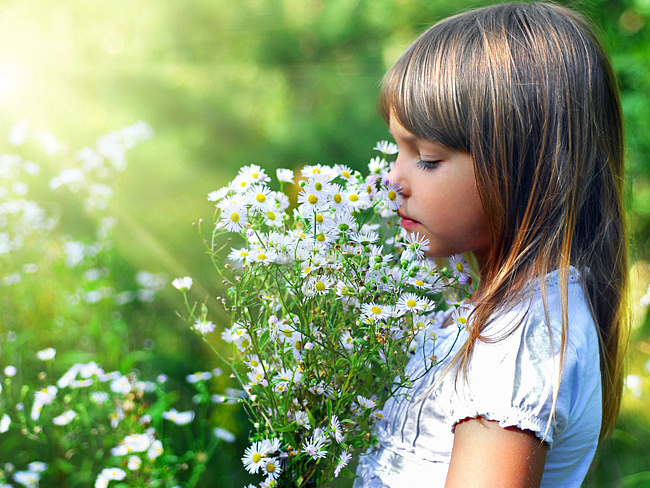 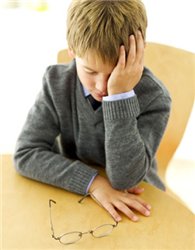 Эмоциональная сфера девочек характеризуется тем, что они чаще проявляют эмпатию — ярче выражают сочувствие другому человеку.
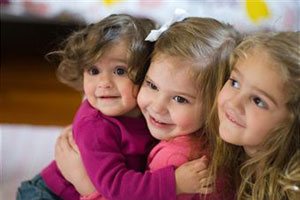 В дошкольном возрасте достаточно четко проявляется различие интересов и предпочтений мальчиков и девочек. Особенно ярко это выступает в содержании и характере игр и рисунков
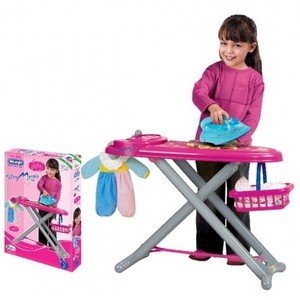 Если преобладающая тематика сюжетно-ролевых игр девочек — "семья", "больница", "магазин", "детский сад"
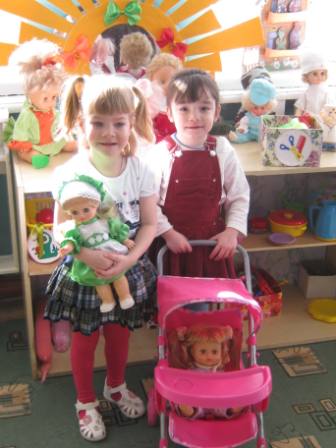 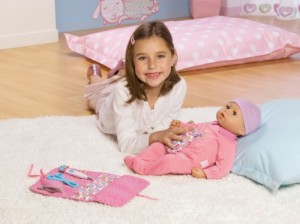 То у мальчиков доминируют игры военно-героической тематики
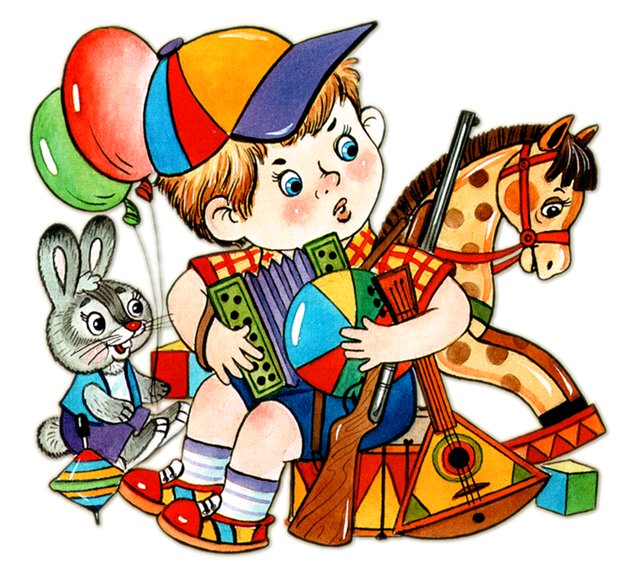 У мальчиков игры подвижные — с непрерывным бегом, прыжками, ездой на велосипеде
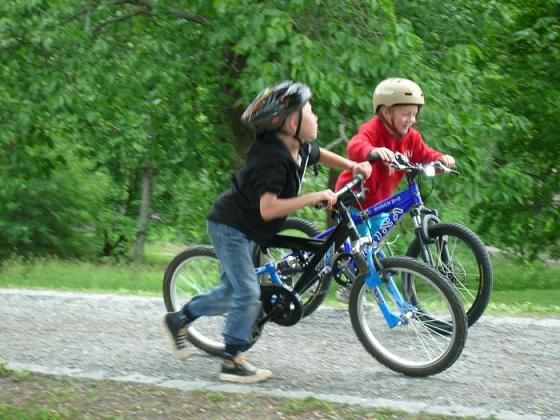 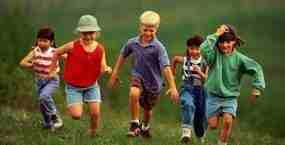 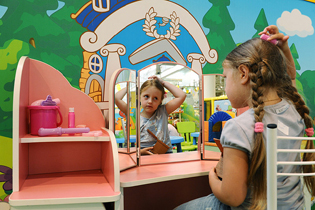 У девочек — более спокойные
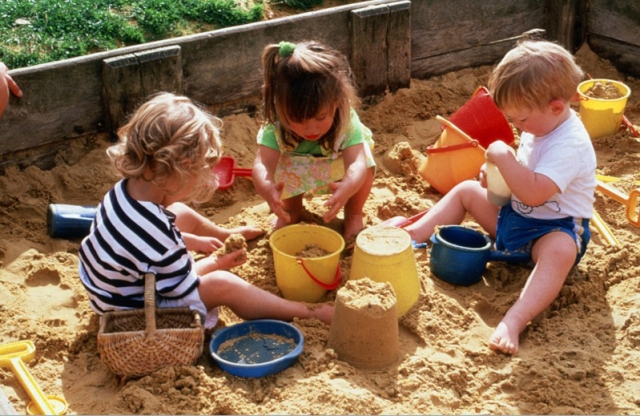 Уже в младшей группе детского сада происходит половая консолидация — девочки предпочитают играть с девочками
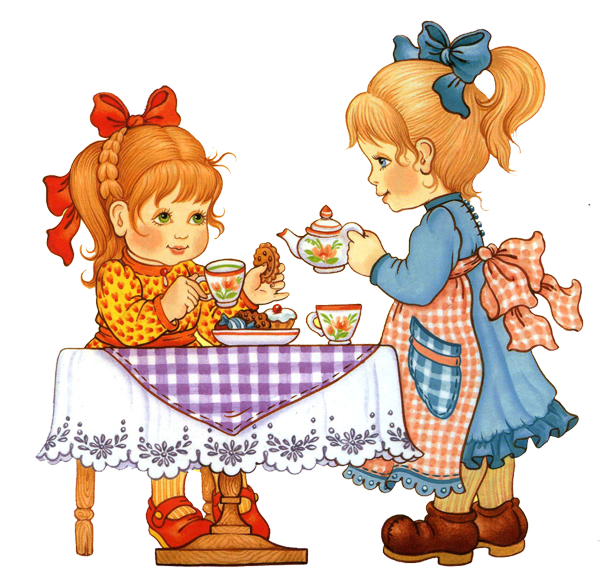 А  мальчики — с мальчиками
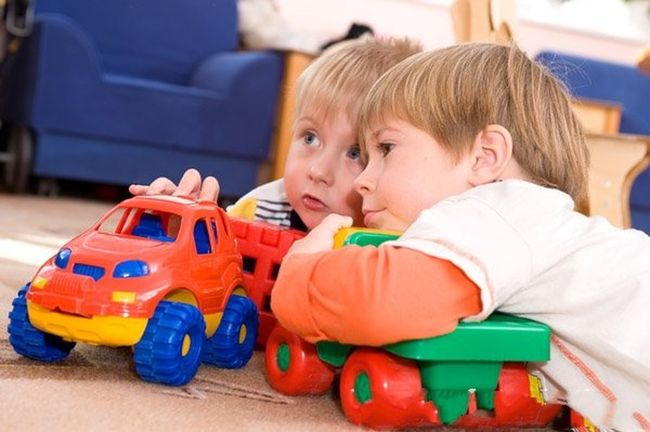 В рисунках мальчиков преобладает военно-индустриальная тематика. Их рисунки нередко схематичны, но более динамичны, чем у  девочек.
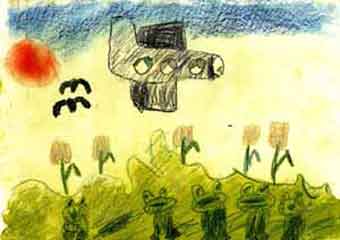 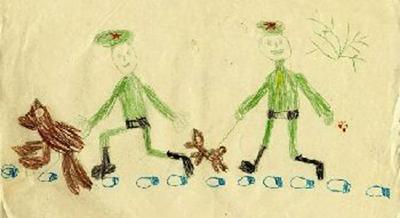 Девочки чаще изображают людей, природу; у них рисунки имеют более законченный характер с элементами декоративности. При изображении человека (чаще всего это женщина) они тщатель­но вырисовывают платье, прическу
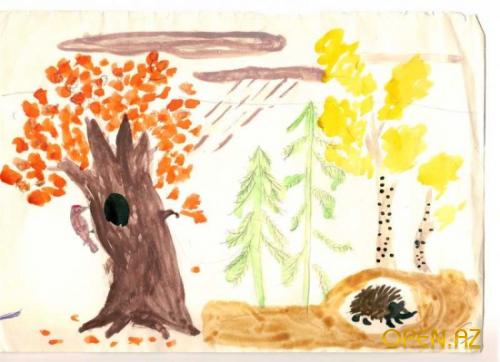 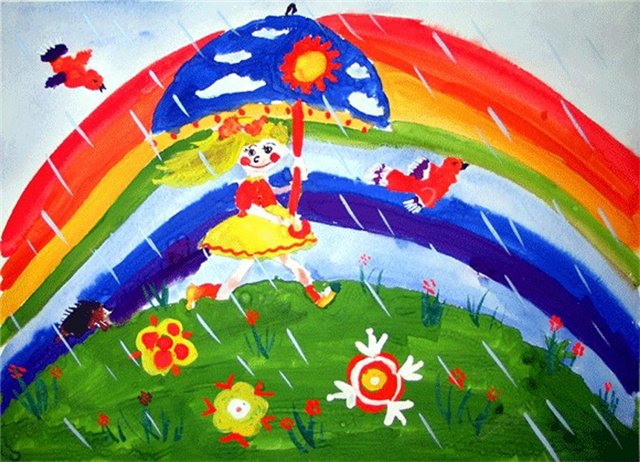 совместный труд мальчиков и девочек, организованный по принципу взаимодополнения,
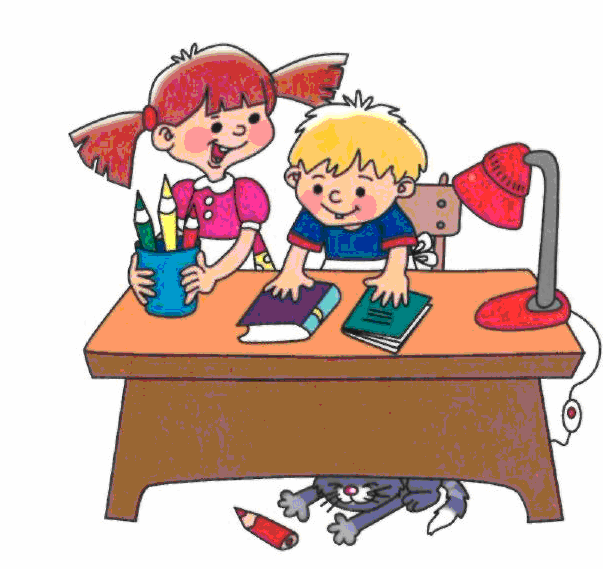 Существенную роль в процессе, половой социализации и половом воспитании играют педагоги, которые осуществляют дифференцированный воспитательный подход по отношению к девочкам и мальчикам
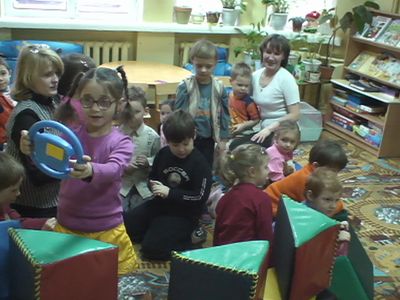 Преобладание женщин среди педагогов небезразлично 
и для личностного развития девочек
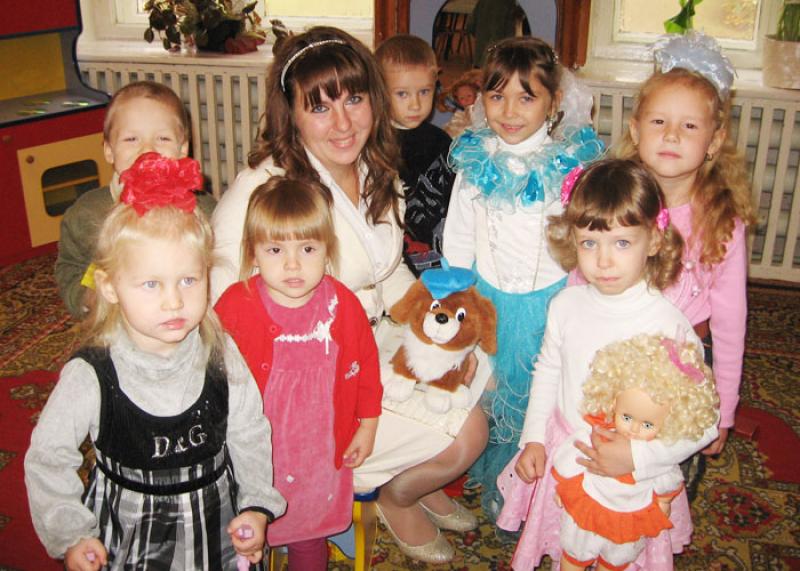 Учет в педагогическом процессе психических особенностей, обусловленных полом, важен не только для подготовки детей к успешному выполнению в будущем половых социальных ролей, но и для  гуманизации всей системы воспитания подрастающего поколения.